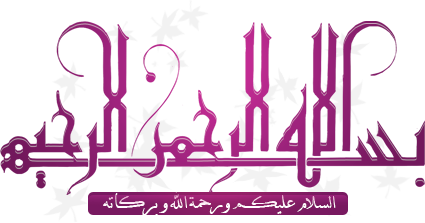 جامعة الموصل
مركز الحاسوب والإنترنت
الهكرز
إعدادسهلة عبد
الهكرز
إن التعريف العام المتعارف عليه للهكر هو الأختراق والتسلل والقرصنة, حيث يقوم أحد الأشخاص الغير مصرح لهم بالدخول إلى نظام التشغيل في جهازك بطريقة غير شرعية ولأغراض غير سوية مثل التجسس أو السرقة أو التخريب حيث يتاح للشخص المتجسس (الهاكر) أن ينقل أو يمسح أو يضيف ملفات أو برامج كما أنه بإمكانه أن يتحكم في نظام التشغيل فيقوم بإصدار أوامر مثل إعطاء أمر الطباعة أو التصوير أو التخزين ..
أقسام الهكرز
الهكرز ينقسمون الي قسمين 
أ- المبتدئ : وهو أخطر أنواع المخترقين لأنه يريد تجربة كل ما تعلمه, وغالبا ما يحب التدمير وتخريب الاجهزة لأنه يبدأ اولا بتعلم اختراق الأجهزة .
 ب- الخبير:  وهذا لاخوف منه لأنه يخترق الاجهزة فقط للبحث فيها لأن هذا النوع يتطلع لأكثر من ذلك الا وهو اختراق الشبكات والمواقع.
كيف نخترق جهاز معين..
لو تخيلنا اننا نريد اقتحام بيت معين فماذا يلزمنا لكي نقتحمه, يلزمنا شيئان اساسيان
1- معرفة عنوان البيت.. طبعا لا نستطيع دخول بيت بدون معرفة اي يقع
2- وجود باب او شباك صغير أو اي فتحه صغيره نستطيع الدخول منها لهذا البيت 
فلنسميها ثغره
كذلك الامر بالنسبة لا جهزه الكمبيوتر, لو فرضنا اننا نريد اختراق جهاز شخص ما.. فماذا يجب علينا ان نعرف في البداية لكي نخترق الجهاز؟؟ 
IP1- عنوان جهاز الشخص او ما يسمى بــ PORT 2- وجود ثغرة في جهازه لكي نتمكن من الدخول عبرها , اي ما يسمى بــ 

ولا يوجد جهاز في العالم بدون بورتات..طالما ان الجهاز متصل بالإنترنت فهناك بورتاتولنفرض اننا فحصنا جهاز الشخص ووجدنا به 6 بورتات مفتوحه.. ولكن لا شئ يفيدنا منها اذ اننا لانستطيع الدخول في هذه المرحلة من اي بورت منها الى هذا الجهاز، إذا وظيفتنا في هذه المرحلة ان نفتح بورت نحن نختاره في الجهاز فتح البورت او الثغره يتم عن طريق برامج الاختراق.
برامج الاختراق وتحرير الباتش
هدفنا الان هو فتح ثغره للدخول عن طريقها الى جهاز الضحية لذا نستخدم برامج الاختراق لهذا الغرض كل برنامج من برامج الاختراق الذي يستخدمه هكرز الأجهزة ينقسم عادة الى 3 اقسام اوملفات:-
1) ملف البرنامج الرئيسي.. وهو الذي من خلاله سوف نقوم بأختراق بجهاز الضحية والتحكم به عند فتحه.

2) ملف التجسس (السيرفر).. ويسما ايضاً بـ الباتش او التروجان وهو الملف الذي يقوم بأكبر جزء في الأختراق ولا انصحك بفتحه.

3) ملف تحرير الباتش.. ومن خلاله نقوم بصنع ملف التجسس والذي سوف نرسله الي  الضحية .. لكي يقوم بفتح المنفذ لك ومن ثم الدخول لجهاز الضحية .
ما هي الأشياء التي تساعد الهكرز على اختراق جهاز ما ؟
1- وجود ملف الباتش أو التروجان: لايستطيع اي هكر من الدخول الى اي جهاز إلا مع وجود ملف يسمى (patch) أو (trojan) في الجهاز ، هذه الملفات هي التي يستطيع الهاكر بواسطتها الدخول الى جهاز الضحية حيث يستخدم الهاكر أحد برامج التجسس التي ترتبط مع ملف الباتش الذي يعمل كـ ريسيفر يستطيع ان يضع له الهاكر (اسم مستخدم و رمز سري) تُخوله ان يكون هو الشخص الوحيد الذي يستطيع الدخول الى جهاز الضحية وكذلك يستطيع ان يجعل جهازل مفتوحاً فيستطيع أي هاكر أن يدخل الى جهاز الضحية!!

2- الاتصال بشبكة الإنترنت: لايستطيع الهكر ان يدخل الى اي جهاز إلا إذا كان متصلا بشبكة الإنترنت اما اذا الجهاز غير متصل بالنت او اي شبكة اخرى فمن المستحيل ان يدخل احد الى جهازك!!ولذللك إذا أحسست بوجود هاكر في جهازك فسارع إلى قطع الاتصال بخط الإنترنت بسرعة حتى تمنع الهاكر من مواصلة العبث والتلصص في جهازك
 
3- برنامج التجسس: حتى يتمكن الهاكر العادي من اختراق جهازك لابد أن يتوافر معه برنامج يساعده على الاختراق !  ومن أشهر برامج الهاكرز هذه البرامج :
 
  - Net Buster – Net Bus 1.7  - Girl Friend - Cracker 4
كيف يتمكن الهاكر من الدخول إلى جهازك ؟
عندما يتعرض جهاز الكمبيوتر للإصابة بملف التجسس وهو ( الباتش أو التروجان ) فإنه على الفور يقوم بفتح بورت(port )   أو منفذ داخل جهازك فيستطيع كل من لديه برنامج تجسس أن يقتحم جهازك من خلال هذا الملف الذي يقوم بفتح منطقة أشبه بالنافذة السرية التي يدخل منها اللصوص وهم الهاكرز !!
كيف يتمكن الهاكر من الدخول إلى جهاز كمبيوتر بعينه ؟
لا يستطيع الهاكر أن يخترق جها كمبيوتر بعينه إلا إذا توافرت عدة شروط أساسية وهي : 
1- إذا كان هذا الكمبيوتر يحوي ملف التجسس ( الباتش ) . 2- إذا كان الهاكر يعرف رقم (IP Address)الخاص بهذا الشخص ..
كيف يصاب جهازك بملف الباتش أو التروجان أو حتى الفيروسات ؟
الحالة الأولى: أن يصلك ملف التجسس من خلال شخص عبر المحادثة أو ( الشات ) وهي أن يرسل أحد الهاكر لك صورة أو ملف يحتوي على الباتش أو التروجان ! ولابد أن نعلم من أنه بإمكان الهاكر أن يغرز الباتش في صورة أو ملف فلا تستطيع معرفته إلا باستخدام برنامج كشف الباتش أو الفيروسات حيث تشاهد الصورة أو الملف بشكل طبيعي ولا تعلم أنه يحتوي على باتش أو فيروس ربما يجعل جهازك عبارة عن شوارع يدخلها الهاكر والمتطفلون !
الحالة الثانية: أن يصلك الباتش من خلال رسالة عبر البريد الإلكتروني لا تعلم مصدر الرسالة ولا تعلم ماهية الشخص المرسل فتقوم بتنزيل الملف المرفق مع الرسالة ومن ثم فتحه وأنت لا تعلم أنه سيجعل الجميع يدخلون إلى جهازك ويتطفلون عليك ..
 الحالة الثالثة: الدخول إلى المواقع المشبوهة وإنزال برامج أو ملفات من هذه المواقع مثل المواقع التي تساعد على تعليم التجسس  وغيرها...!  حيث يقوم أصحاب مثل هذه المواقع بتفخيخ الصفحات فعندما يرغب أحد الزوار في الدخول إلى هذه الصفحات تقوم صفحات الموقع بإصدار أمر بتنزيل ملف التجسس في جهازك !
كيف تعرف إذا كان جهازك مخترقاً أم لا ؟
في البداية تستطيع أن تعرف إذا كان جهازك مخترقاً من خلال معرفة التغيرات التي يحدثها الهاكرز في نظام التشغيل مثل فتح وغلق الشاشة تلقائياً أو وجود ملفات جديدة لم يدخلها أحد أو مسح ملفات كانت موجودة أو فتح مواقع إنترنت أو إعطاء أمر للطابعة بالإضافة إلى العديد من التغيرات التي تشاهدها وتعرف وتعلم من خلالها بوجود متطفل يستخدم جهازك.. توجد طريقة نستطيع من خلالها أن نعرف هل دخل أحد المتطفلين إلى جهازك أم أن جهازك سليم منهم ..
 افتح قائمة  Start ومنها اختر أمر Run  ثم اكتب التالي : system.ini ستظهر لك صفحة فاذهب للسطر الخامس فيها فإذا وجدت أن السطر مكتوب هكذا : user. exe=user. exe     فاعلم أن جهازك لم يتم اختراقه من قبل الهاكرز. أما إذا وجدت السطر الخامس مكتوب هكذا
                                                user. exe=user. exe *** *** *** فاعلم أن جهازك قد تم اختراقه من أحد الهاكرز.
ما هي أهم الاحتياطات التي يجب اتخاذها للحماية من الهاكرز ؟
1- استخدم أحدث برامج الحماية من الهاكرز والفيروسات وقم بعمل مسح دوري وشامل على جهازك في فترات متقاربة خصوصاً إذا كنت ممكن يستخدمون الإنترنت بشكل يومي ..
2- لا تدخل إلى المواقع المشبوهة والمواقع التي تُعلم التجسس والمواقع التي تحارب الحكومات أو المواقع التي تحوي أفلاماً وصوراً إباحية لأن الهاكرز يستخدمون أمثال هذه المواقع في إدخال ملفات التجسس إلى الضحايا حيث يتم تنصيب ملف التجسس ( الباتش ) تلقائياً في الجهاز بمجرد دخول الشخص إلى مثل هذه  المواقع !!
3-عدم فتح أي رسالة إلكترونية من مصدر مجهول لأن الهاكرز يستخدمون رسائل البريد الإلكتروني لإرسال ملفات التجسس إلى الضحايا .
4- عدم استقبال أية ملفات أثناء ( الشات ) من أشخاص غير موثوق بهم وخاصة إذا كانت هذه الملفات تحمل امتداد (.exe) أو أن تكون ملفات من ذوي الامتدادين(ahmed.pif.jpg)  وتكون أمثال هذه الملفات عبارة عن برامج تزرع ملفات التجسس في جهازك فيستطيع الهاكرز بواسطتها من الدخول على جهازك وتسبيب الأذى والمشاكل لك ..
يتبـع...
5- عدم الاحتفاظ بأية معلومات شخصية في داخل جهازك كالرسائل الخاصة أو الصور الفوتوغرافية أو الملفات المهمة وغيرها من معلومات بنكية مثل أرقام الحسابات أو البطاقات الائتمانية ..

6-قم بوضع أرقام سرية على ملفاتك المهمة حيث لا يستطيع احد فتحها سوى أنت. 
7- حاول قدر الإمكان أن يكون لك عدد معين من الأصدقاء عبر الإنترنت وتوخى فيهم الصدق والأمانة والأخلاق .

8- حاول دائماً تغيير كلمة السر بصورة دورية فهي قابلة للاختراق.
9- تأكد من رفع سلك التوصيل بالإنترنت بعد الانتهاء من استخدام الإنترنت.
10-لا تقم باستلام أي ملف وتحميله على القرص الصلب في جهازك الشخصي إن لم تكن متأكدا من مصدره.
ما هي أشهر طريقة للكشف عن ملفات التجسس ؟
الطريقة الأولى :
برامج الكشف عن ملفات التجسس والفيروسات استخدام أحد برامج الكشف عن ملفات التجسس وكذلك الحماية من التجسس والهاكرز عن طريق عمل جدار ناري يمنع دخول المتطفلين ... ومن أشهر وأفضل برامج الكشف عن ملفات التجسس والحماية من الهكرز هي : 
Norton internet security Zone alarm MacAfee firewall The Cleaner LockDown 2000 Jammer Internet ***** 99 Tiny Personal Firewall
الطريقة الثانية:
التخلص من ملفات التجسس إن وجدت!! بواسطة ملف تسجيل النظام   Registry- انقر على زر البدء Start  - أكتب في خانة التشغيل Run   الأمر regedit - افتح المجلدات التالية حسب الترتيب في قائمة   Registery Editor
HKEY_LOCAL_MACHINE - Software - Microsoft - Windows - Current Version - Run
والآن من نافذة تسجيل النظام Registry Editor انظر الي يمين النافذة بالشاشة المقسومة ستشاهد تحت قائمة Names  أسماء الملفات التي تعمل مع قائمة بدء التشغيل ويقابلها في قائمة Data عناوين الملفات.  لاحظ الملفات جيدا فإن وجدت ملف لايقابله عنوان بالـ Data  او قد ظهر أمامه سهم صغير <-- فهو ملف تجسس إذ ليس له عنوان معين بالويندوز  تخلص منه بالضغط على الزر الأيمن للفارة ثم Delete
الطريقة الثالثة:
بواسطة الامر msconfig 
- انقر على زر البدء Start  - أكتب في خانة التشغيل Run   الأمر msconfig
سوف تظهر لك نافذة System Configuration Utility - اختر من هذه النافذة من أعلى قسم Start up - ستظهر لك شاشة تعرض البرامج التي تبدأ العمل مباشرة مع بدء تشغيل الجهاز , إفحص هذه البرامج جيدا بالنظر فإن شككت بوجود برامج غريبة لم تقم أنت بتثبيتها بجهازك فقم بإلغاء الإشارة الظاهرة بالمربع الصغير المقابل له فتكون بذلك قد أوقفت عمل البرنامج التجسسي أو غيره من البرامج الغير مرغوب بها.
مواقف مع الهاكرز...
يعد الاختراق والتجسس جريمة يحاسب عليها القانون في الكثير من دول العالم ولذا لا تستغرب أخي الكريم أن ترى الهاكر بجوار القاتل ومروج المخدرات واللصوص ولكن الفرق أنه بمجرد خروج الهاكر من السجن يجد استقبالاً حافلاً من الشركات العالمية الكبرى التي تسارع إلى توظيف الهاكرز بغرض الاستفادة من خبرتهم في محاربة الهاكرز وكذلك للاستفادة من معلوماتهم في بناء برامج وأنظمة يعجز الهاكرز عن اقتحامها ..                                                                                
حكمة يؤمن بها كل الهاكرز :  لا يوجد نظام تشغيل بدون منافذ ولا يوجد جهاز لا يحوي فجوة ولا يوجد جهاز لا يستطيع هاكر اقتحامه !!
شكراً لحُسن إصغائكم